Air QualityKat Roedig SickingerThe Summit Country Day School11-12th Grade AP Environmental Science
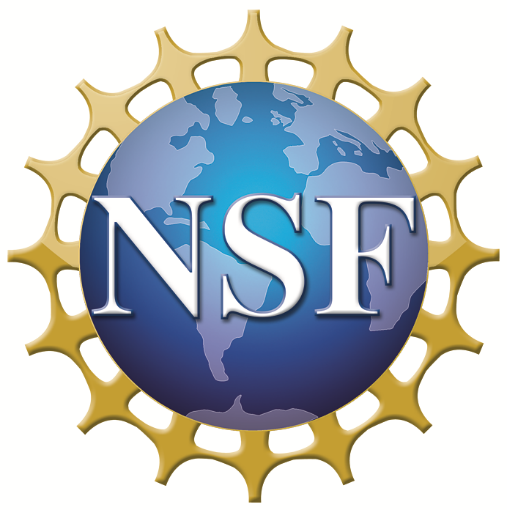 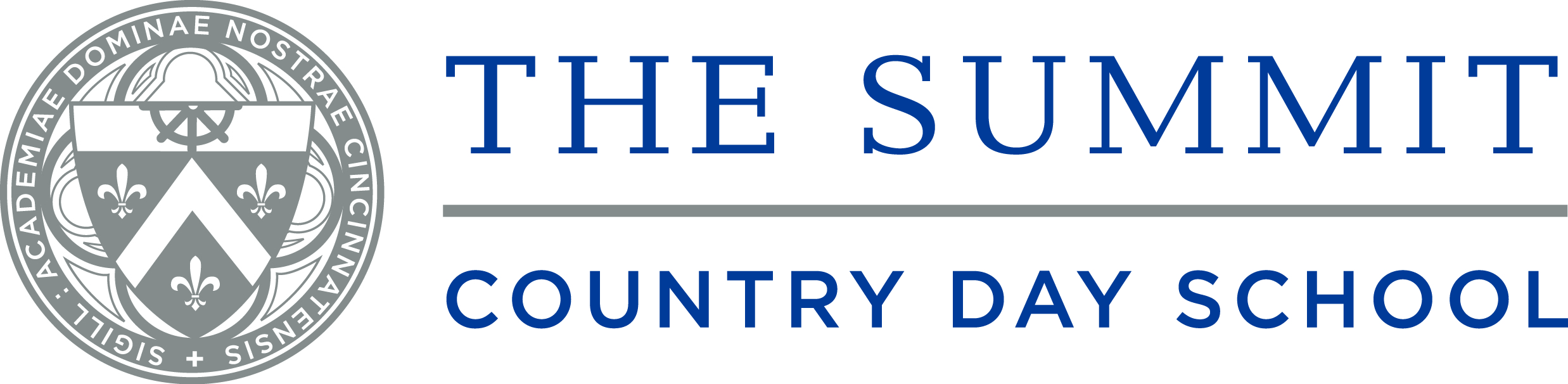 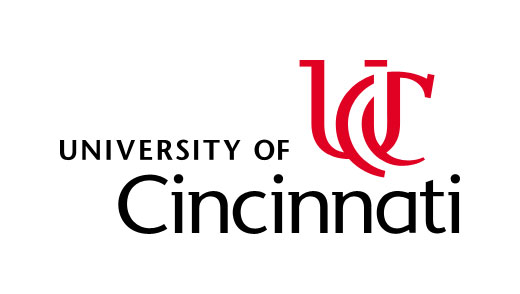 RET is funded by the National Science Foundation, grant # EEC-1404766
Summer 2017
AP Environmental Science
2017-2018 School Year
Unit 7: Pollution
Research Project:  Understanding the Spatiotemporal Variability of Air Pollution (PM2.5 & BC) in Microenvironments
Challenge-Based Learning and the Engineering Design Process
Big Idea: Air Pollution and Air Quality
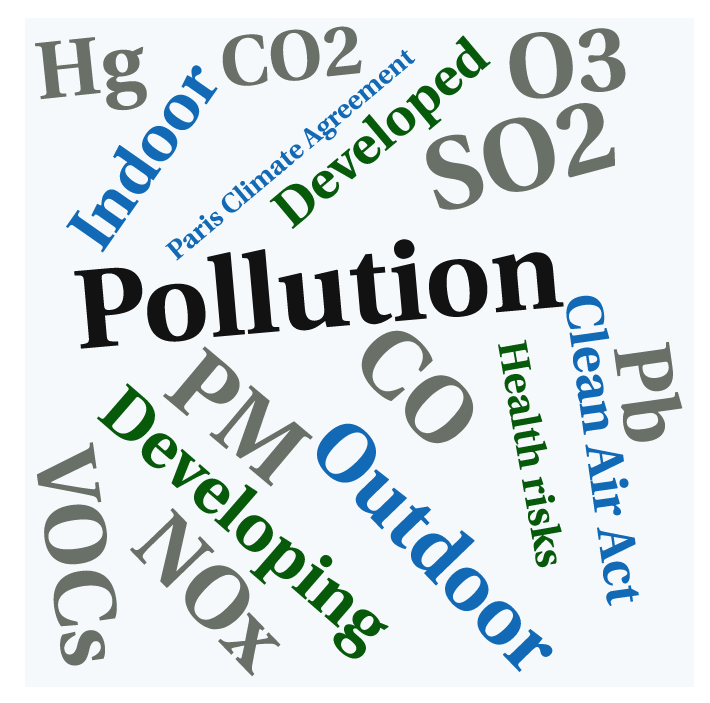 Identify & define a global problem.

Research & gather information about the problem.

Use the research findings to construct a challenge.
PM2.5 & BC levels in microenvironments:
Near Roadway site
low-cost vs. professional monitors
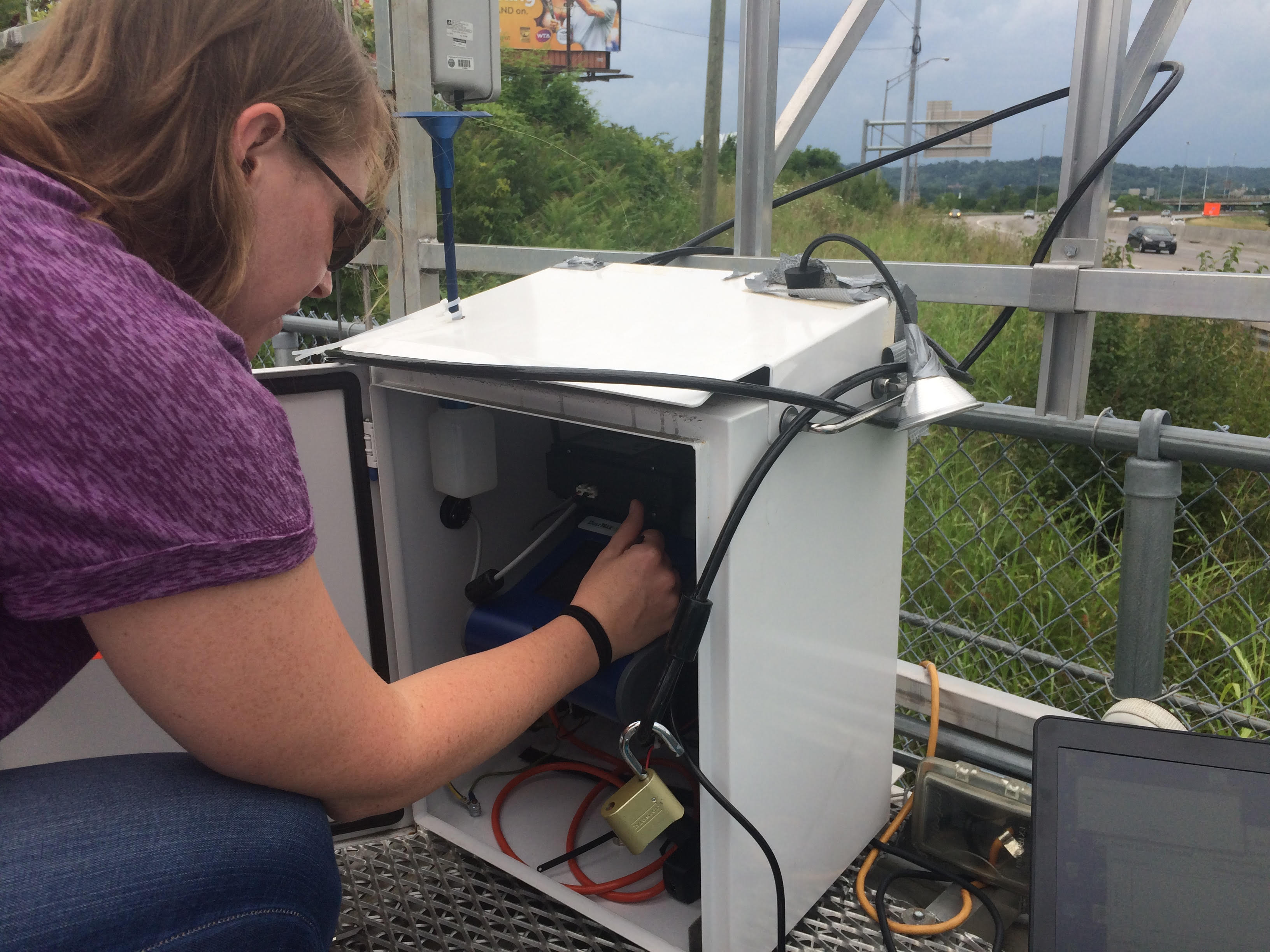 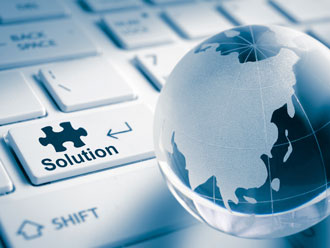 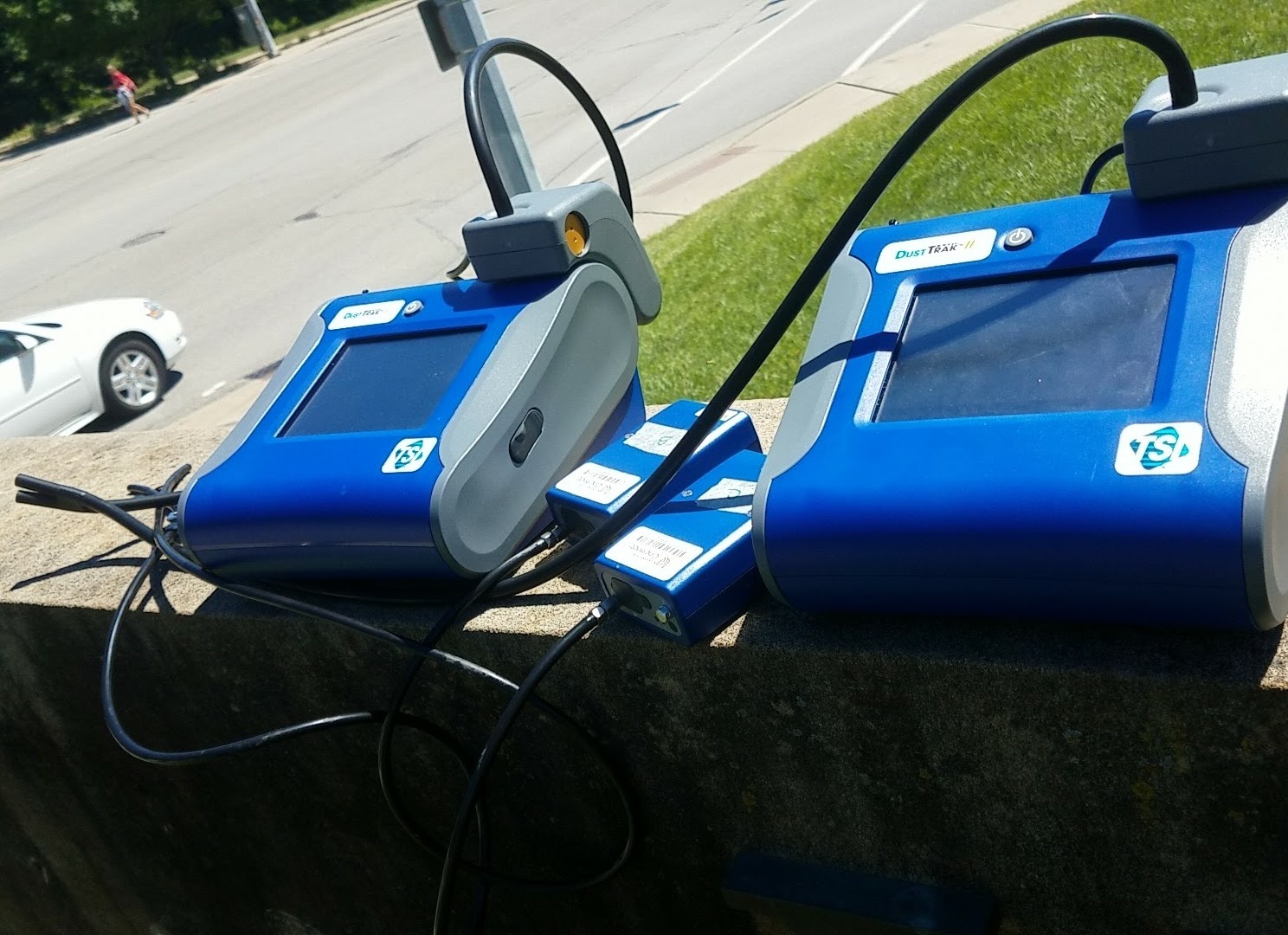 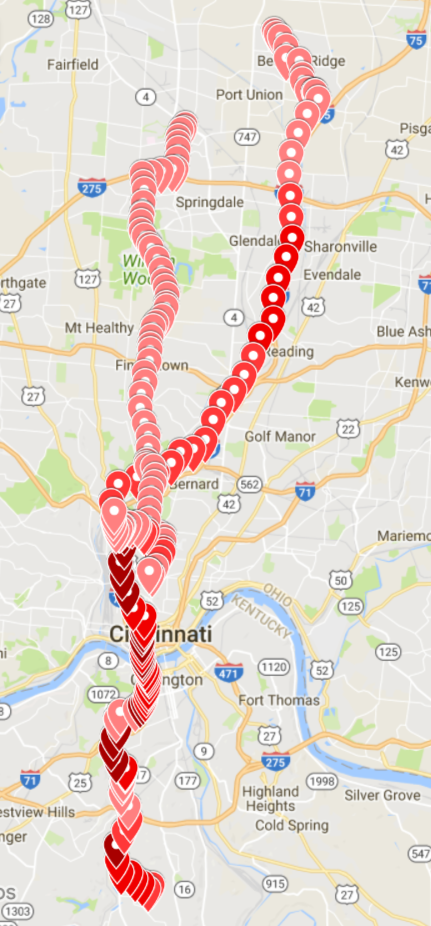 Use the engineering design process & materials given to help solve the challenge.
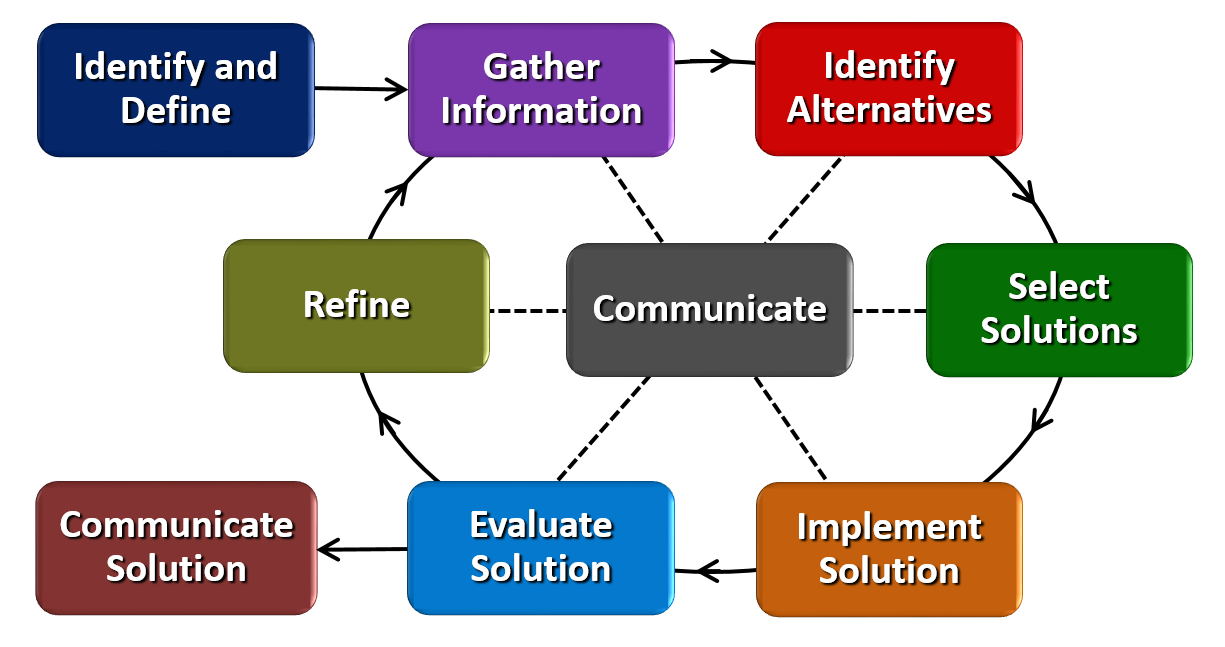 UC’s campus

walking & shuttle bus routes

walking Camp Washington

car commutes
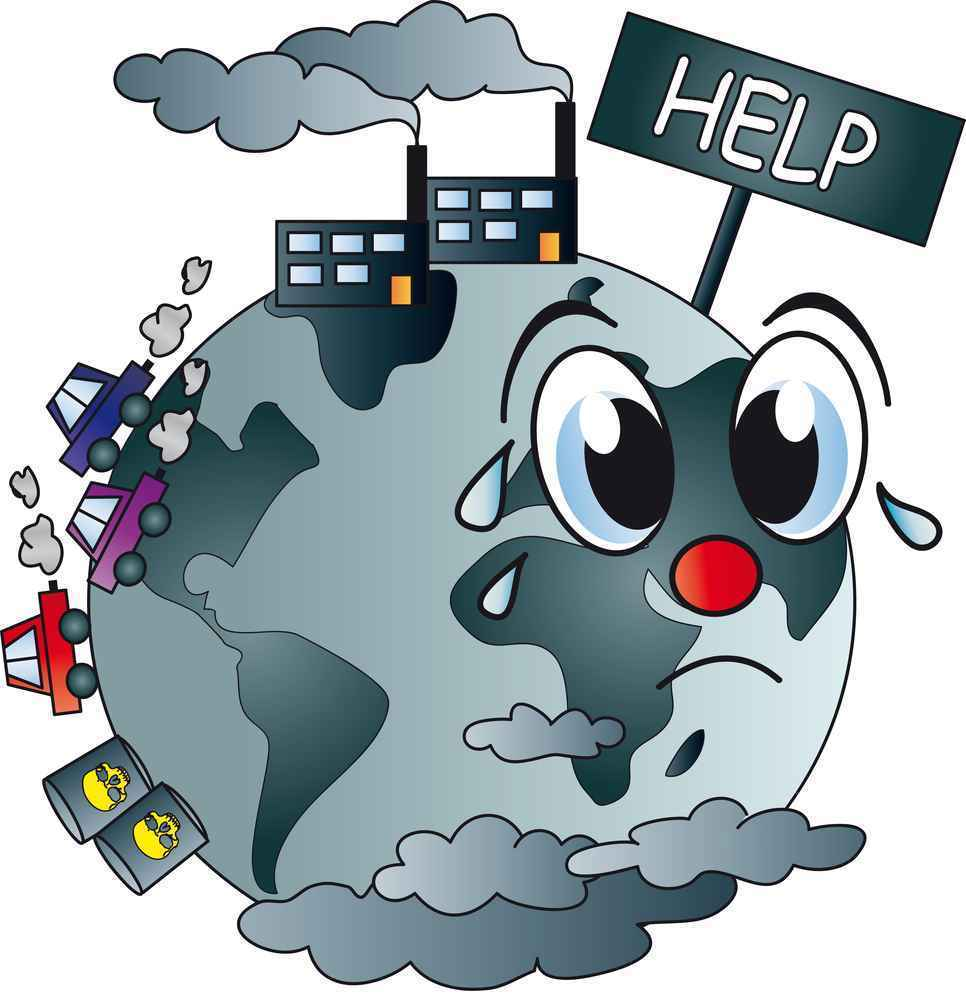 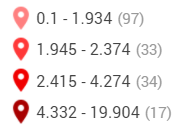 Relevance:

effectiveness of low-cost monitors

life expectancy in Camp Washington vs. Clifton

PM2.5 & BC levels in car commutes
https://www.wisetechglobal.com/Portals/WTG/Images/Viewpoints%20&%20PR/Think-Globally-Resized.jpg
http://cdn.publishyourarticles.net/wp-content/uploads/2015/06/Air-Pollution-Could-Cause-Pregnancy-Complications.jpg